Month Date, Year
Project Overview | Gate 2 Approval
UFIT Project Management Office
PPM # - Project Name
Project Overview
Project overview is intended to explain to the project sponsors and leadership the high-level understanding of what will be accomplished.
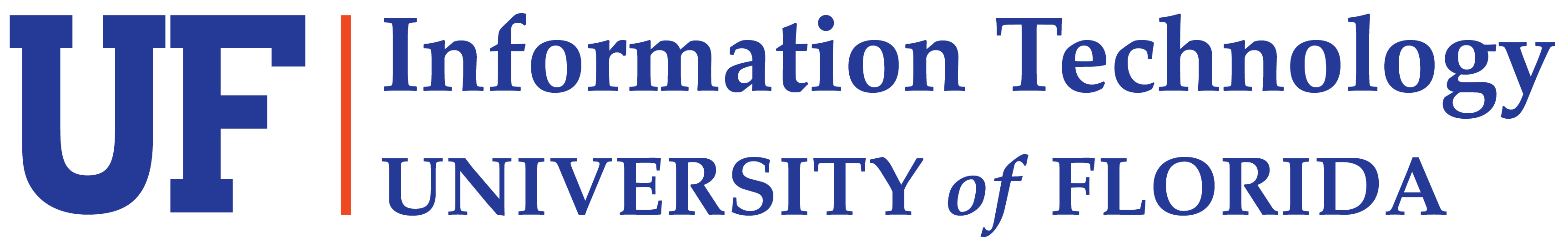 Project Scope-Key Highlights
This document summarizes Scope items (products, services and results) and out of scope items related to the project.
In Scope



Out of Scope
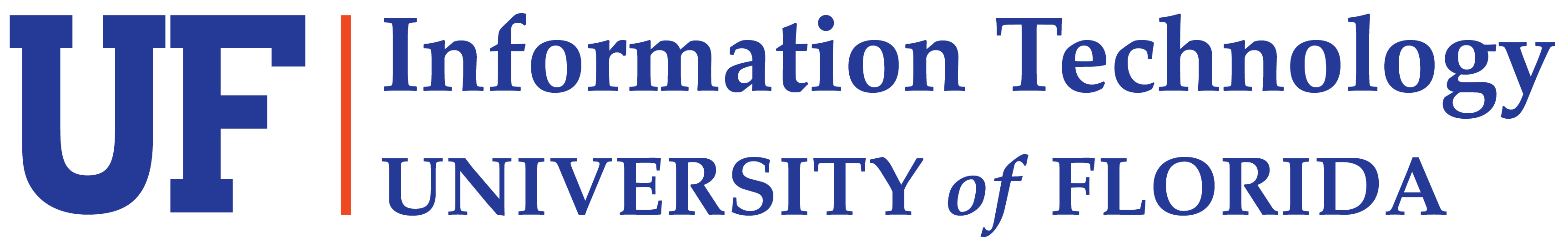 Project Scope-Key Highlights
List here any unique products/services that can be verified or approved and are required to complete a process, phase or project.
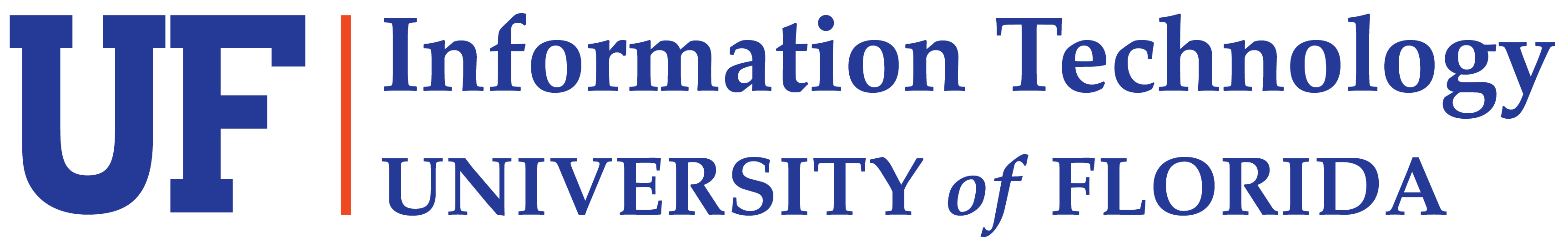 Project Budget and Resource Estimates
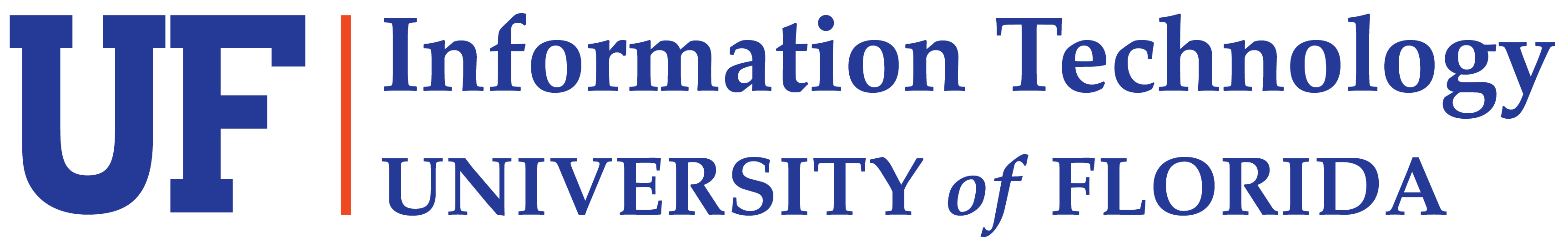 Core Office Budget and Resource Estimates
OPTIONAL in Gate 2 presentation
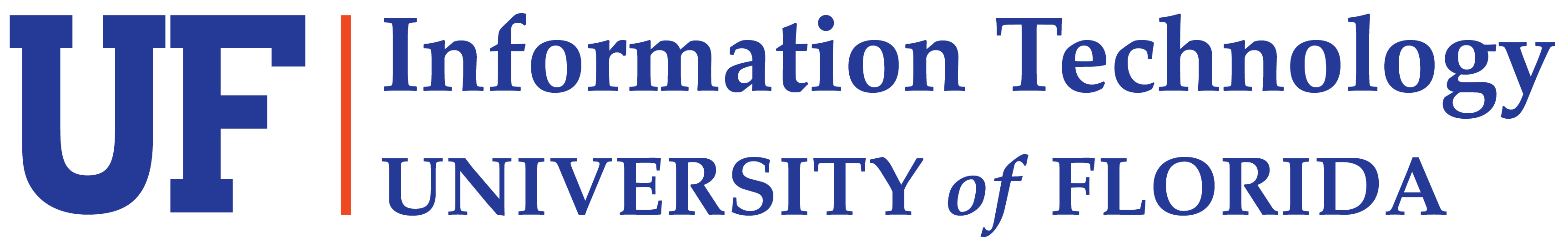 Financial Considerations
(Replace text with information on consultant fees, software fees, additional FTEs and total cost of ownership (ex: new service ID owner and predicted costs outside of initial project).)
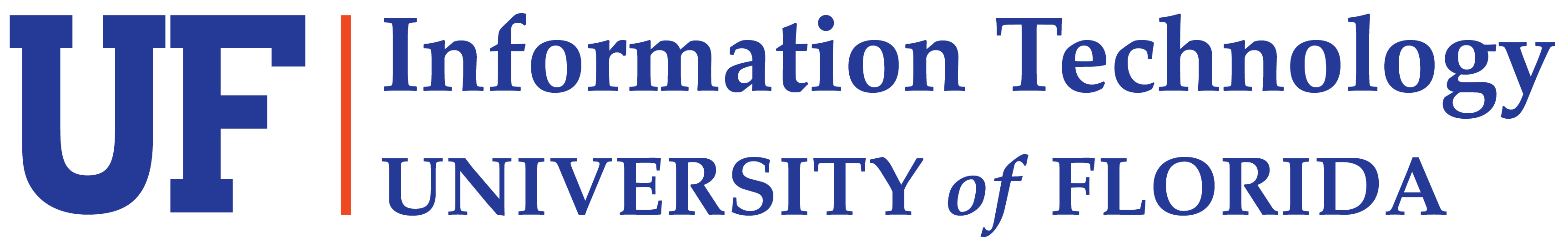 Project Timeline
QAT final sign off
Thu 9.24
PeopleTools 8.57 Project Deployment
92921 PeopleTools 8.57 Upgrade Execute in TST
Sat 9.26
Fri 8.21
Jul
Aug
Sep
Fri 7.24
Wed 8.26
Fri 9.25
Today
92921 PeopleTools 8.57: Build TST Region and Database work
92921 PeopleTools 8.57: Build QAT Region and Database work
92921 PeopleTools 8.57 Upgrade Execute in QAT
ES Analysts/Dev Testing and Fixes in TST
4 weeks
07.27.20 - 08.21.20
ES Analyst/Dev Testing and Review in QAT
3.4 weeks
08.27.20 - 09.18.20
Deployment Checklist Meeting
09.21.20
Load Testing (Advance Registration)
08.27.20 - 09.18.20
3.4 weeks
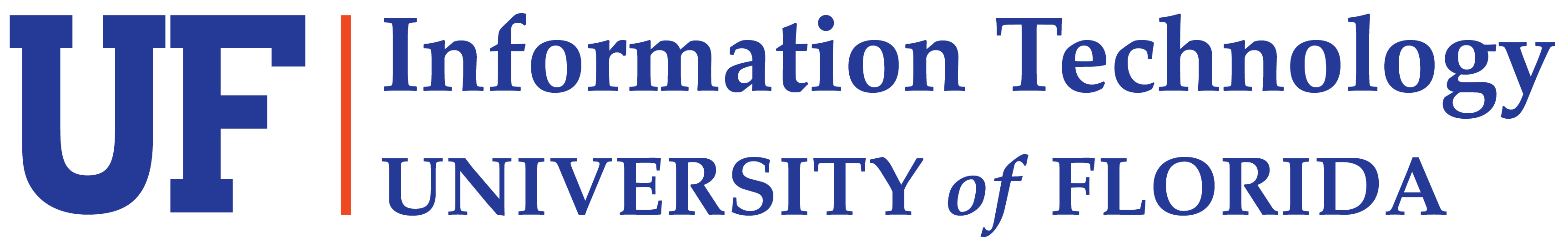 Considerations/Potential Risks
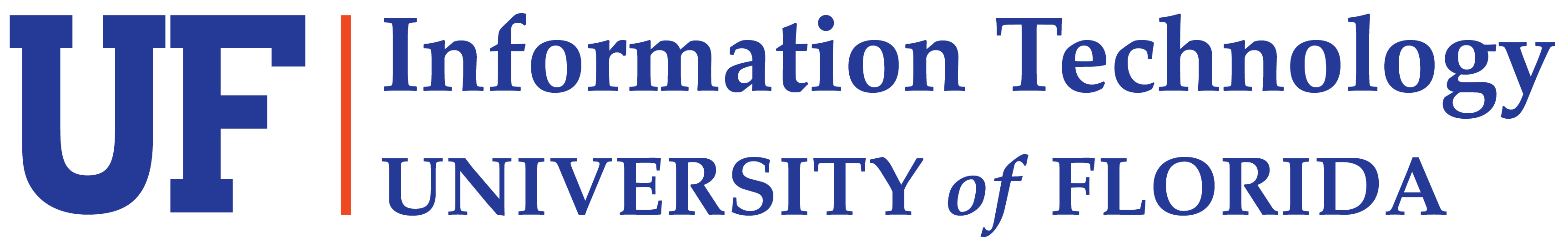 Own and Operate: Service Owner Deliverables
(Replace text with your project information.)
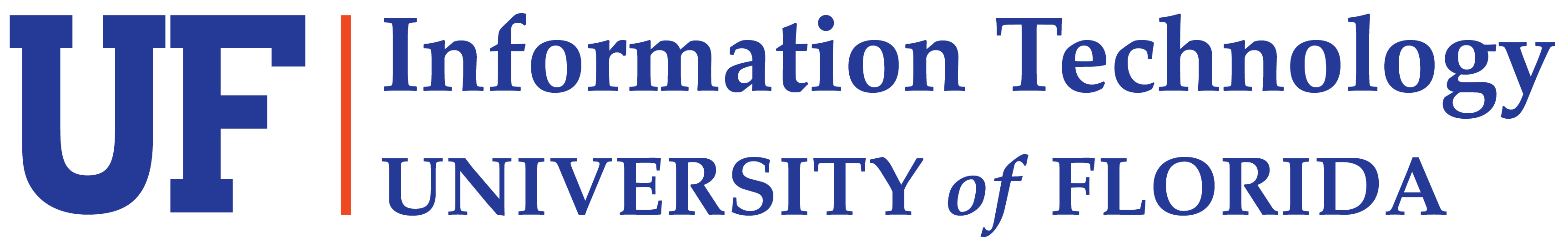 Own and Operate: Service Owner Escalation
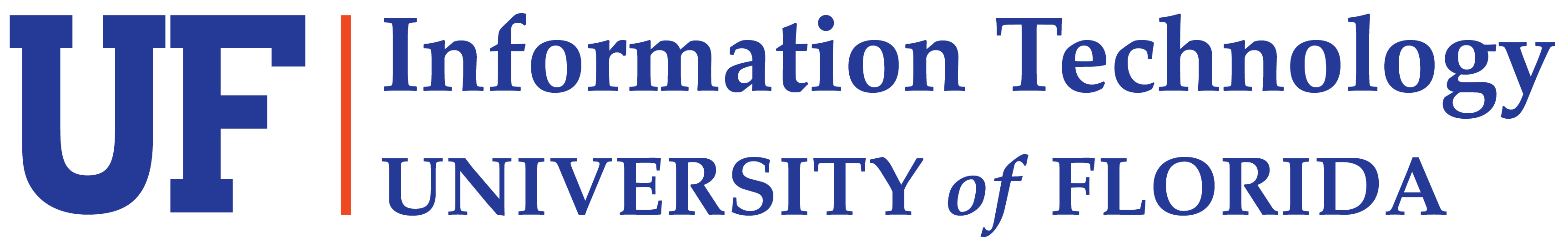 Project Benefits
Benefits
Decrease documented vulnerabilities by 10%.
Modernization of legacy systems.
Adoption of new technologies and standards that will improve services and efficiency. 
Potential to improve business processes, including extraneous SQL, which runs during registration load events. 
Keeping current
Improving customer experience – quantify
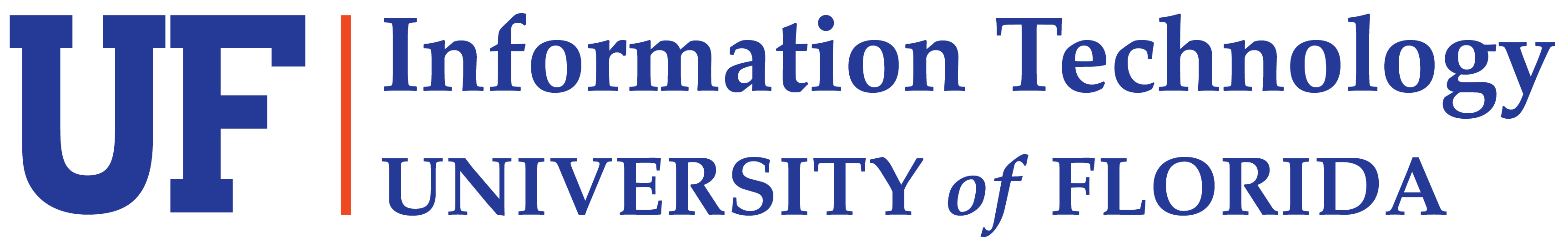 Appendix – add hyperlinks to documents below
Project Charter
Project Scope
Project Workplan
Other relevant documents (Project Requirements Specification…)
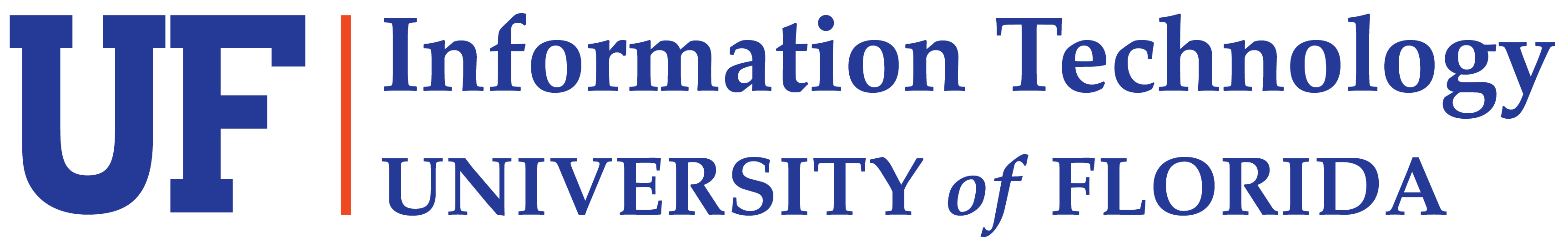 Sign Off
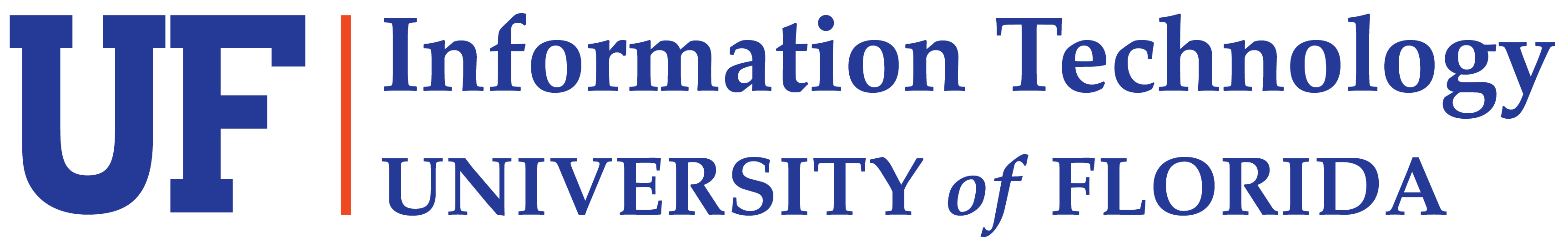